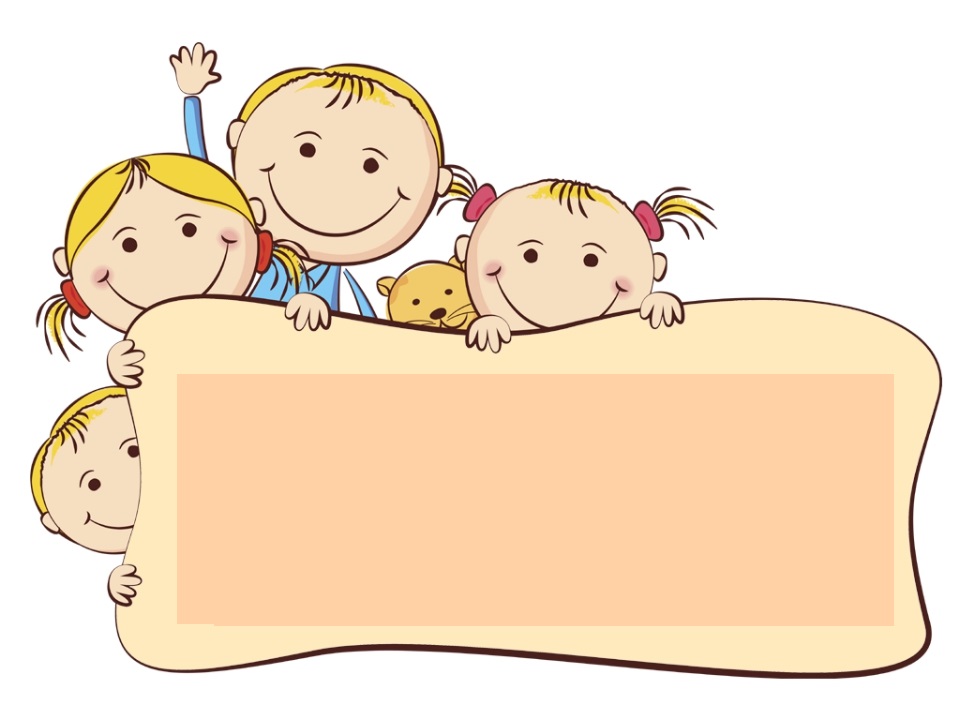 О чем нужно 
помнить, 
когда ты остаешься 
один дома
разработчик: 
педагог дополнительного образования  
МБУ ДО ДДиЮ  г. Миллерово
Хильченко Ольга Ивановна
когда ты один дома
1. Открывать дверь можно только хорошо знакомому человеку.                                                                 2. Не оставляй ключ от квартиры в "надежном месте"                                                                 3. Не вешай ключ на шнурке себе на шею.                                                                 4. Если ты потерял ключ - немедленно сообщи об этом родителям.
                                                                                  Если позвонил звонок,                                              
                                                                                          Посмотри сперва в глазок,
                                               В гости кто пришёл, узнай,
                                            Но чужим – не открывай!
                                        Если нет глазка, тогда:
	                                               «Кто же там?» - спроси всегда,
	                                А не станут отвечать – 
                                            Дверь не надо открывать!
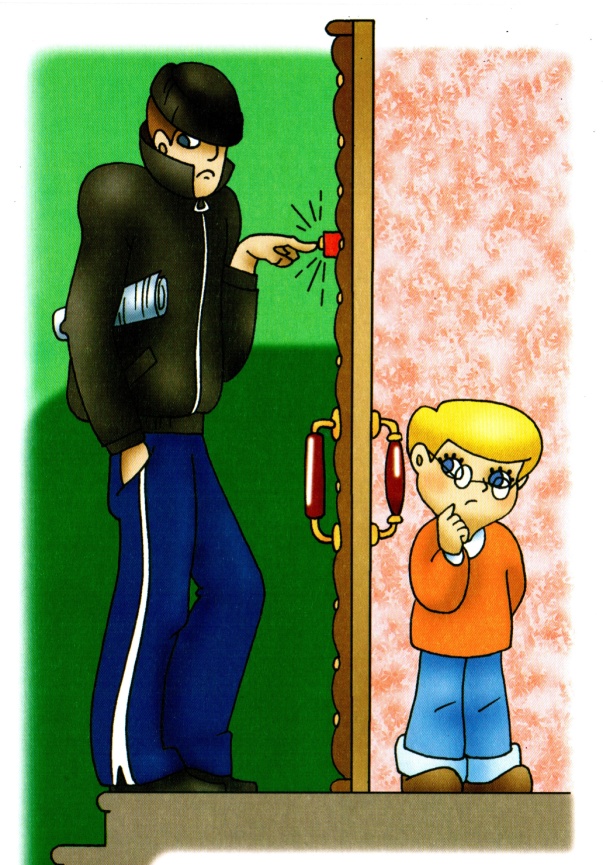 когда ты один дома
Пилюли и таблетки
Нельзя тайком глотать!
Об этом наши детки
Обязаны узнать.
		Вот если заболеете,
		Врача вам позовут,
		То взрослые таблетку
		Вам сами принесут.
Но если не больны вы,
Таблетки есть нельзя:
Глотать их без причины
Опасно вам, друзья.
		Ведь отравиться можно:
		В таких таблетках – вред!!!
		Так будьте осторожны – 
		Живите много лет!!!
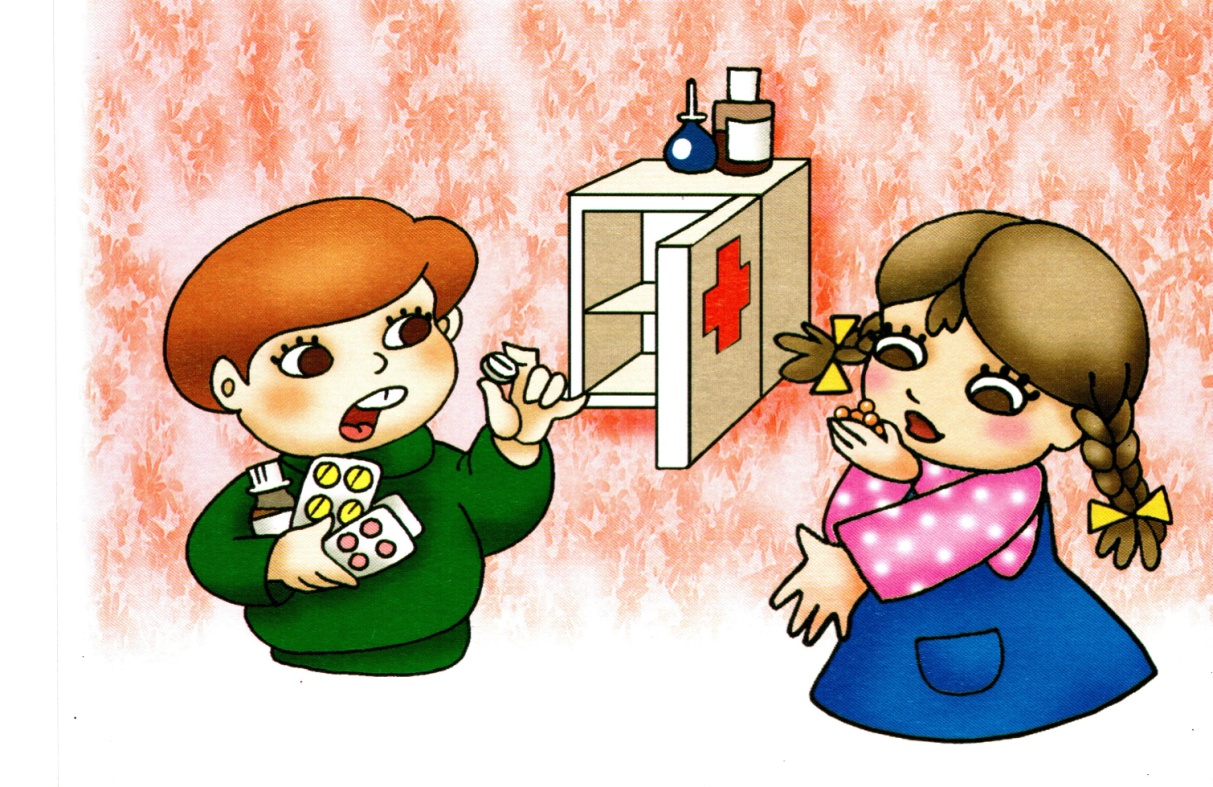 когда ты один дома
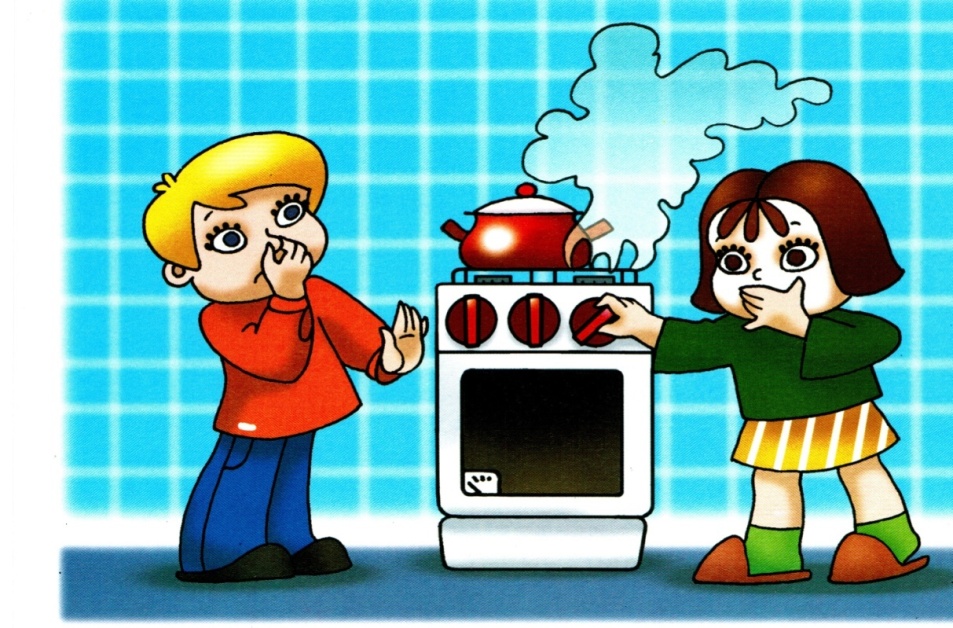 Если ты газ зажигать не умеешь,
Не подходи, иль потом пожалеешь…
Очень опасно к плите приближаться:
Может она загореться, взорваться…
	Мама сама всё согреет и сварит,
	Суп приготовит и чайник поставит.
	Ты подожди, не спеши: подрастёшь – 
	Спичкой конфорку ты сам подожжёшь!
когда ты один дома
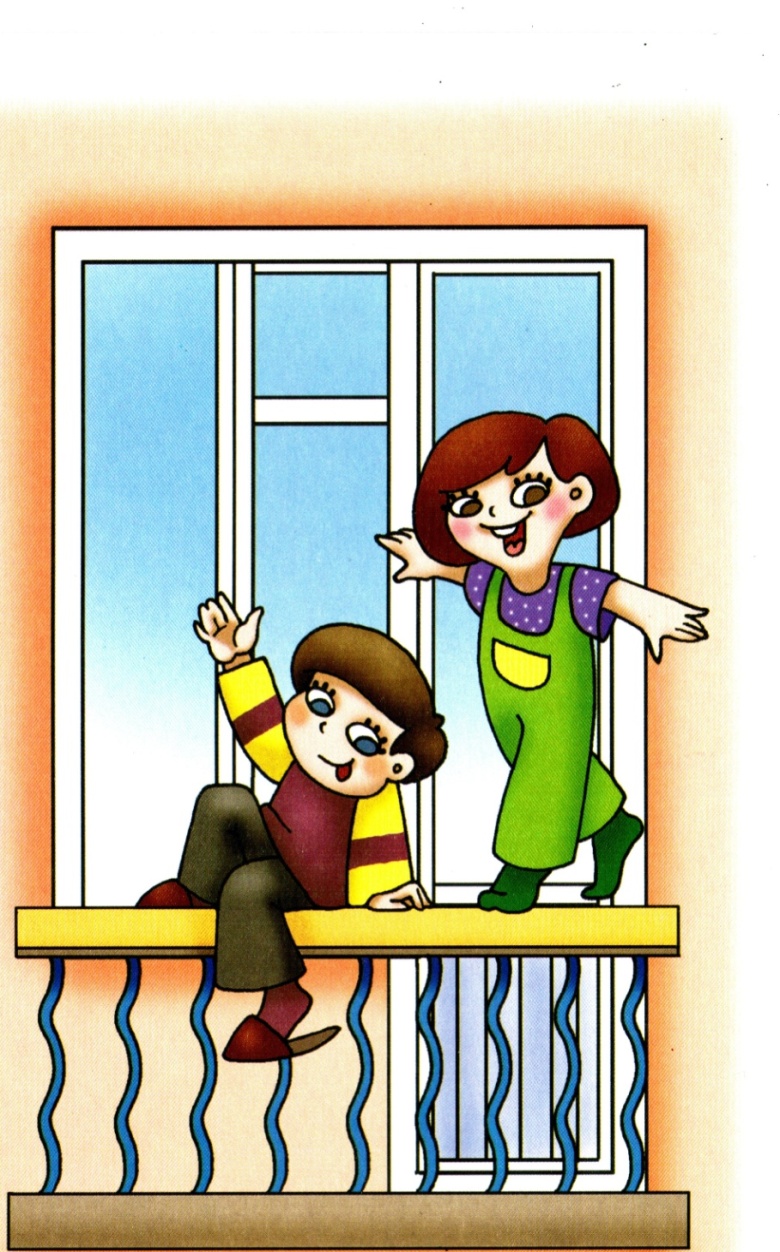 На балконе – так и знай! 
Ты на стулья не вставай,
На перила не взбирайся,
Низко не перегибайся – 
Это может быть опасно:
Падать сверху так ужасно!!!
когда ты один дома
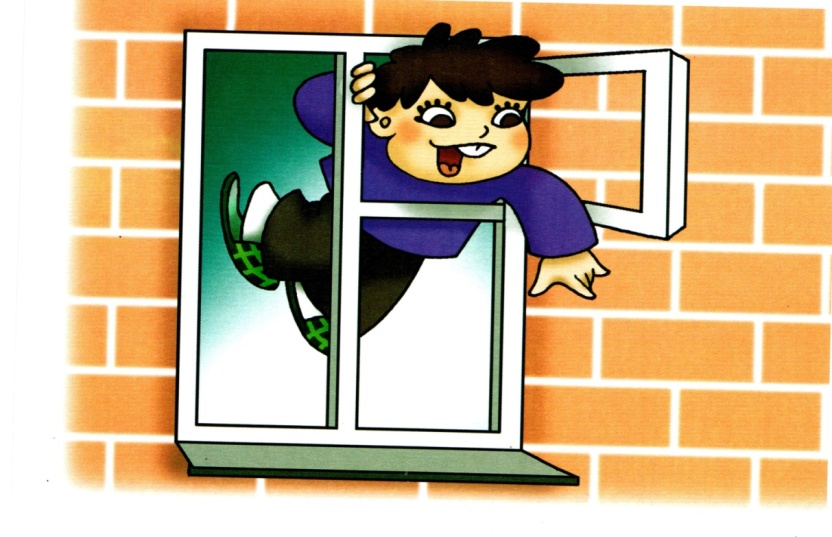 Захочешь форточку открыть – 
Старайся осторожней быть:
На подоконник не вставай
И на стекло не нажимай;
	А вдруг не выдержит оно?
	И расколется окно – 
	Ты свалиться можешь вниз…
	Зачем тебе такой сюрприз?
когда ты один дома
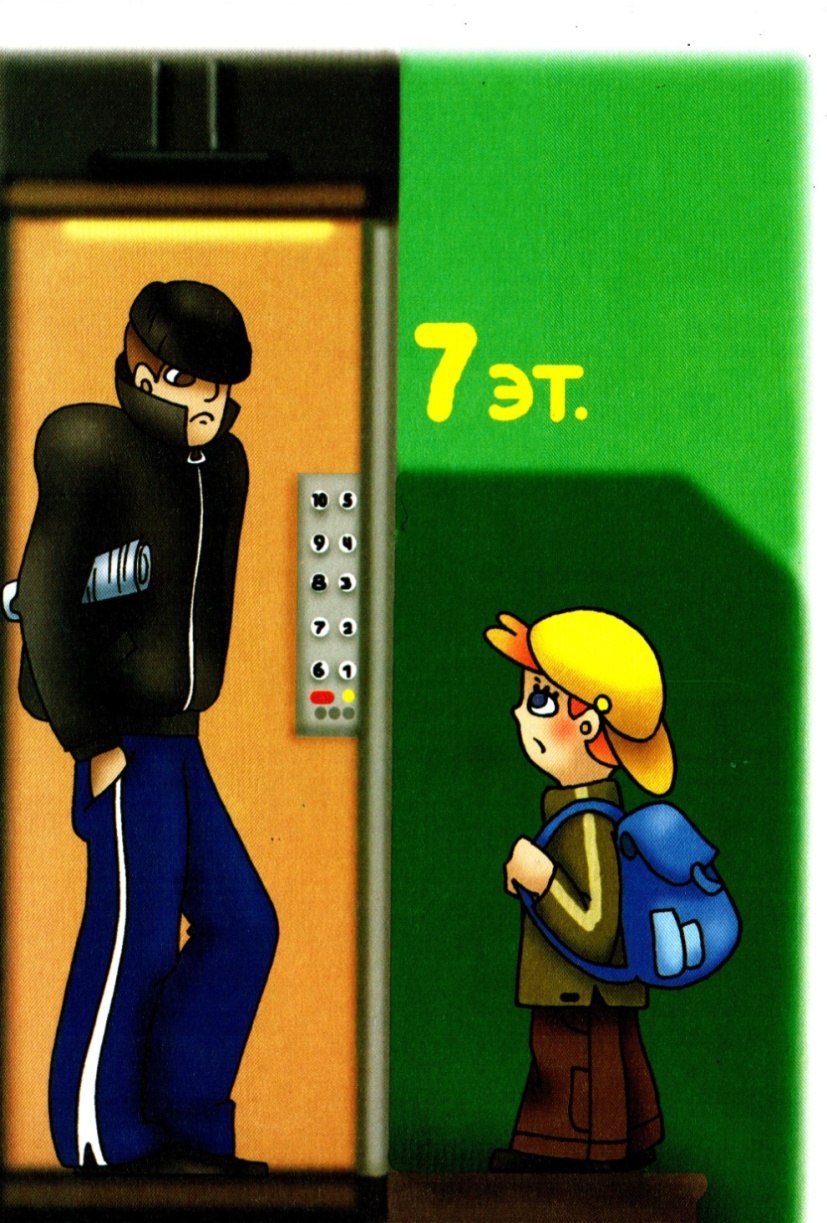 Если квартира твоя высоко
И добираться домой нелегко,
Пользуйся лифтом, но только учти:
В лифт с незнакомыми – не заходи!
	Могут обидеть тебя, напугать…
	Можешь серьёзно, мой друг, пострадать…
	Будь осторожней, всегда берегись
	И с незнакомцами в лифт не садись!
когда ты один дома
Если телефон звонит,
Кто-то в трубку говорит:
И куда же я попал?
Номер я какой набрал?
Как тебя зовут, малыш?
Дома с кем сейчас сидишь?-
Ничего не отвечай, 
Просто маму подзывай!
	Если взрослых дома нет,
	Не веди ни с кем бесед,
	«До свидания!» - скажи,
	Быстро трубку положи!
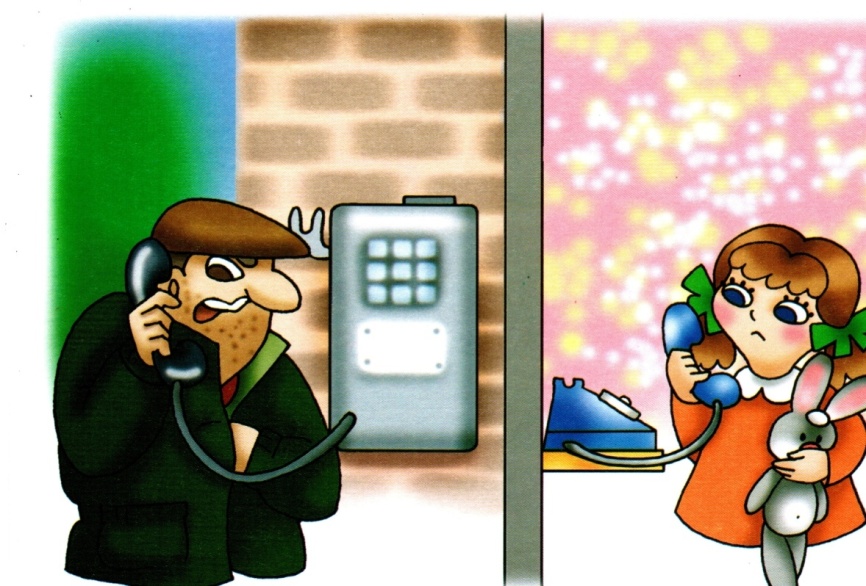 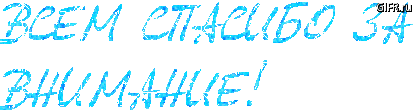